Diagramok
rajzolása

SSADM
gyakorlás
Adatbázis alapú rendszerek
SSADM: adattábla tervek
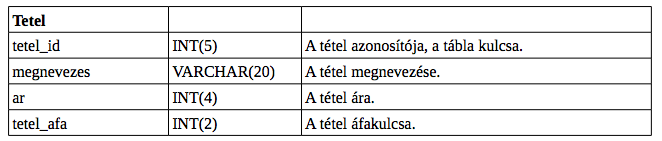 1. feladat
Készítsünk SSADM dokumentációt egy dolgozók adatait kezelő nyilvántartó rendszerhez (név, cím, fizetés, azonosító tárolásával.)
Egy dolgozó csak lekérdezni tudja a saját adatait.
Az adminisztrátor le is kérdezheti, és módosíthatja az összes dolgozó tetszőleges adatát.
Bejelentkezéskor felhasználónév és jelszó megadása szükséges.
Egy felhasználónevet és a hozzá tartozó jelszót az adminisztrátor módosíthatja. 
Hibás jelszó megadásakor a rendszer hibaüzenetet dob.
Minden hónap végén a rendszer automatikusan nyomtat egy listát a dolgozók adataival, valamint dolgozónként a neki kifizetett juttatások havi összegével. Ebből egy példány az adminisztrátoré, egy az irattáré lesz.
Használat után ki kell jelentkezni a rendszerből.
2. feladat
Készítsük el egy tudományos konferencia rendszermodelljét, valamint egy vonatkozó adatbázis modelljét!
Szerzők cikkeket küldhetnek be, melyeket bizottságok bírálnak. A bírálatot a szervezők a titkárságra küldik, akik továbbítják azt a szerzőkhöz. A visszautasított cikkeket nem lehet javítani; az elfogadottak javíthatók a javaslatok alapján.
Módosítás után a bírálók átnézik a cikket, és végleges döntést hoznak. Az elfogadottakat a szerkesztőségre küldik, ahol a szerkesztők dolgoznak rajtuk; esetleg a szerzőhöz fordulnak javításért. A kész, formailag helyes cikkeket ellátják fej- és láblécbeli oldalszámozással, a kötetszám feltüntetésével. Ezután elküldik a nyomdába az anyagot.
Az adatbázisban a konferencia résztvevőinek adatait tároljuk el. Regisztrálniuk kell, és kifizetniük a részvételi díjat.